Emergency Medical Responder
Chapin Area Rescue Squad
Chapter 6: Airway Management
Objectives
Understand how the respiratory system works
Demonstrate the ability to use basic airway adjuncts
Identify the sequence for patient care of ABC and transitions into CAB
Introduction
Airway
Upper Airway
Lower Airway
Positioning is #1 way to open the airway
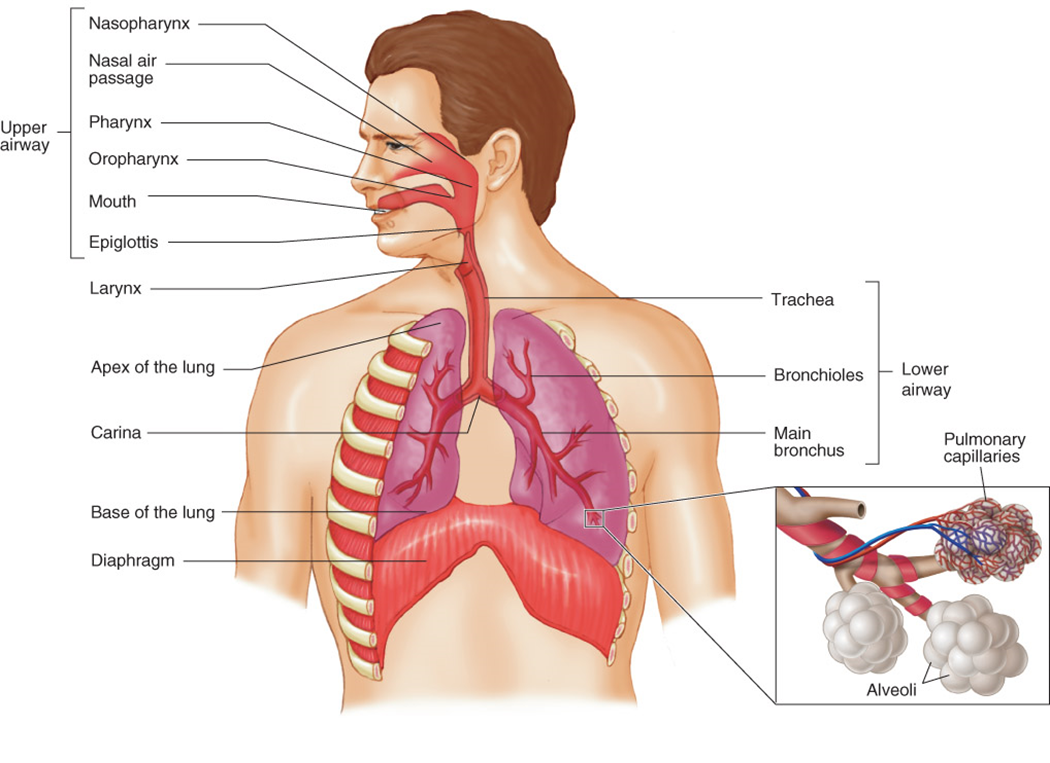 The Blocked Airway
Head Tilt Chin Lift
Jaw Thrust
Blocks
Fluid
Objects
Suctioning
Rigid Suction
Soft Suction
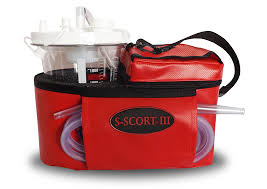 Airway Adjuncts
OPA- Oral Airway
Indication
Maintain an open airway
Pathway for suctioning
Contraindication-Gag Reflex

NPA-Nasal Airway
Same indication
Contraindication-Head Injury of any type
Inadequate Breathing
Noisy respirations, wheezing, or gurgling
Rapid or gasping respirations
Pale or blue skin
The most critical sign is respiratory arrest, which is characterized by:
Lack of chest movements
Lack of breath sounds
Lack of air against the side of your face
Oxygen Delivery
Oxygen Regulation
Must have a ‘O’ Ring
Nasal Cannula
35%-50% oxygen delivery
Non-Rebreather Mask
Up to 90%
Bag Valve Mask
For conscious and unconscious patients
For inadequate breathing
Review